Evaluering (og etterkontroll) av lover– tilfellet personopplysningsloven
Dag Wiese Schartum
Krav til evaluering
• Generelt: Statens økonomireglement § 16 
«Alle virksomheter skal sørge for at det gjennomføres evalueringer for å få informasjon om effektivitet, måloppnåelse og resultater innenfor hele eller deler av virksomhetens ansvarsområde og aktiviteter. Evalueringene skal belyse hensiktsmessighet av eksempelvis eierskap, organisering og virkemidler, herunder tilskuddsordninger. Frekvens og omfang av evalueringene skal bestemmes ut fra virksomhetens egenart, risiko og vesentlighet.» 

• Generelt: Veileder til Utredningsinstruksen, kapittel 12 Evaluering

• Lovteknikkhefte kapittel 15 Etterkontroll av lover og forskrifter
 
• Innst. O. nr. 77 (2000-2001): «Stortinget ber Regjeringen foreta en kontinuerlig vurdering og evaluering av forskrifter, slik at det samlede regelverket hele tiden er oppdatert og dekker de reelle behov om tidsbegrenset gyldighet for forskrifter, og at unødvendige forskrifter fjernes.» (Dok.8-forslag om «solnedgangslov» fremmet av Høyre og Frp + V. Kleppe)

Veileder i evaluering av lover (2009), utgitt av JD, sterkt preget av SSØ
Vekt på samfunnsøkonomiske virkninger av lover og helhetlige effekter.
Generelle råd om datainnsamling og analyse
Om evaluering av lover
Regelverksarbeid er en kontinuerlig prosess 
 ikke avsluttet ved vedtakelse 
 proposisjonen og loven er ikke sluttproduktet 
Økt oppmerksomhet rundt behovet for evaluering
Hva er evaluering av lover?
 En systematisk datainnsamling, analyse og vurdering av et regelverk med tanke på utforming, målrealisering, effekter og/eller utvikling og anvendelse
 Ingen skarp forskjell mellom evaluering og etterkontroll av lover
Hvorfor evaluerer vi?
• Demokrati
Oppnår forvaltningen det Stortinget har vedtatt? 
• Legitimitet 
Virker reglene som samfunnet krever at borgerne skal følge? 
• Rettssikkerhet 
   Har loven de tilsiktede virkningene?
   Er det utilsiktede virkninger? 
   Kunne det samme vært oppnådd med mindre inngripende virkemidler?
Hva kan evalueres?
• Har regelverket virket etter sitt formål ? (måloppnåelse) 
– Hva er formålet? 
– Er det målbart? 
– Når oppnås formålet? 
• Er regelverket kostnadseffektivt? 
– Kunne det samme vært oppnådd med mindre kostnader? 
• Har regelverket utilsiktede / uønskede sideeffekter? 
• Er regelverket oversiktlig og lett å forstå?
Hvordan evaluere?
• Klarlegge hvilke problemstillinger som ønskes belyst 
• Gå gjennom retts- og tilsynspraksis 
• Kvantitative og kvalitative undersøkelser
• Sende regelverket på ny høring, sammen med høringsnotat der    problemstillingene presenteres
Forhold som gjør evaluering spesielt aktuelt
Egenart ved loven 
– Kompleksitet 
– Uklart eller ufullstendig innhold 
– Gjelder sårbare grupper 
– Målkonflikter
•Risiko 
– Hindringer for tiltenkte virkninger 
– Utilsiktede virkninger
• Fare for manglende kontroll el.
• Manglende erfaring (eller annen kunnskap)
•Usikkerhet 
– Er virkemidlene egnet? 
– Er målene oppnåelige?
• Egenart, risiko og vesentlighet er spesielt viktig når det skal tas stilling til hvor omfattende evalueringen skal være og når evaluering skal skje
•Vesentlighet 
– Store verdier 
– Mange mennesker berørt 
– Stor politisk interesse 
– Høy ressursbruk
Evaluering av personopplysningsloven
Loven ble vedtatt i 2000
I 2005 tok Moderniseringsdepartementet initiativ til to personvernundersøkelser
“Befolkningsundersøkelsen”
“Virksomhetsundersøkelsen”
Begge undersøkelser ble  gjennomført som vitenskapelige arbeider i regi av TØI
I 2006 ga Justisdepartementet oppdrag til Schartum og Bygrave om etterkontroll av viktige deler av personopplysningsloven
I 2008 ble samme personer bedt om å gjøre tilleggsutregning vedrørende fødselsnummer, fingeravtrykk og annen bruk av biometri
Også Datatilsynet gjennomførte vurderinger av loven i egen rapport
Forslagene til endring av loven ble sendt på høring i 2009
Loven gjennomgikk forsiktige endringer i 2012 når det gjelder saklig virkeområde (§ 3), barn (§ 11 tredje ledd), konsesjon (§ 33 tredje ledd) og kameraovervåking (kap. VII).
Noen resultater fra undersøkelsene i 2005
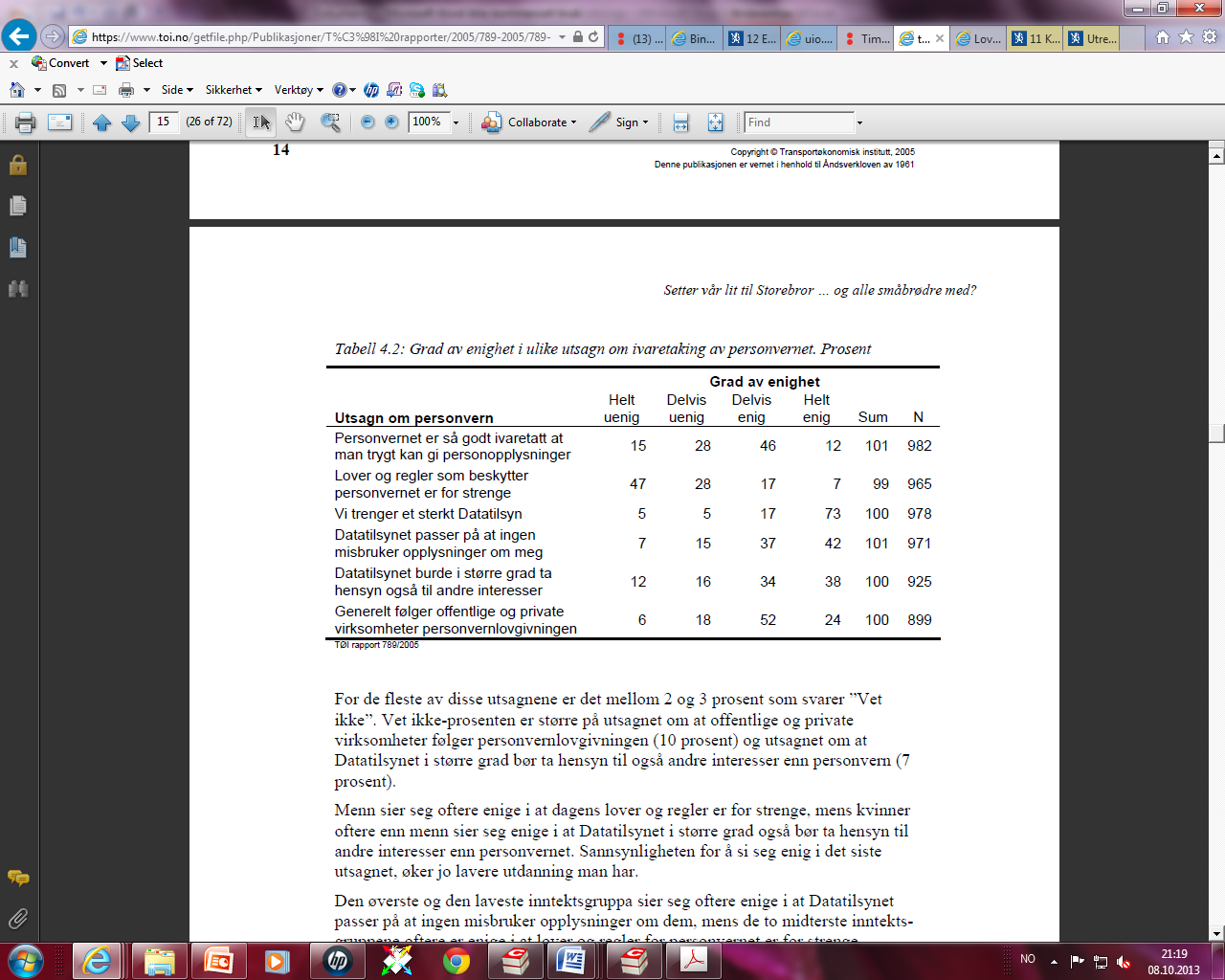 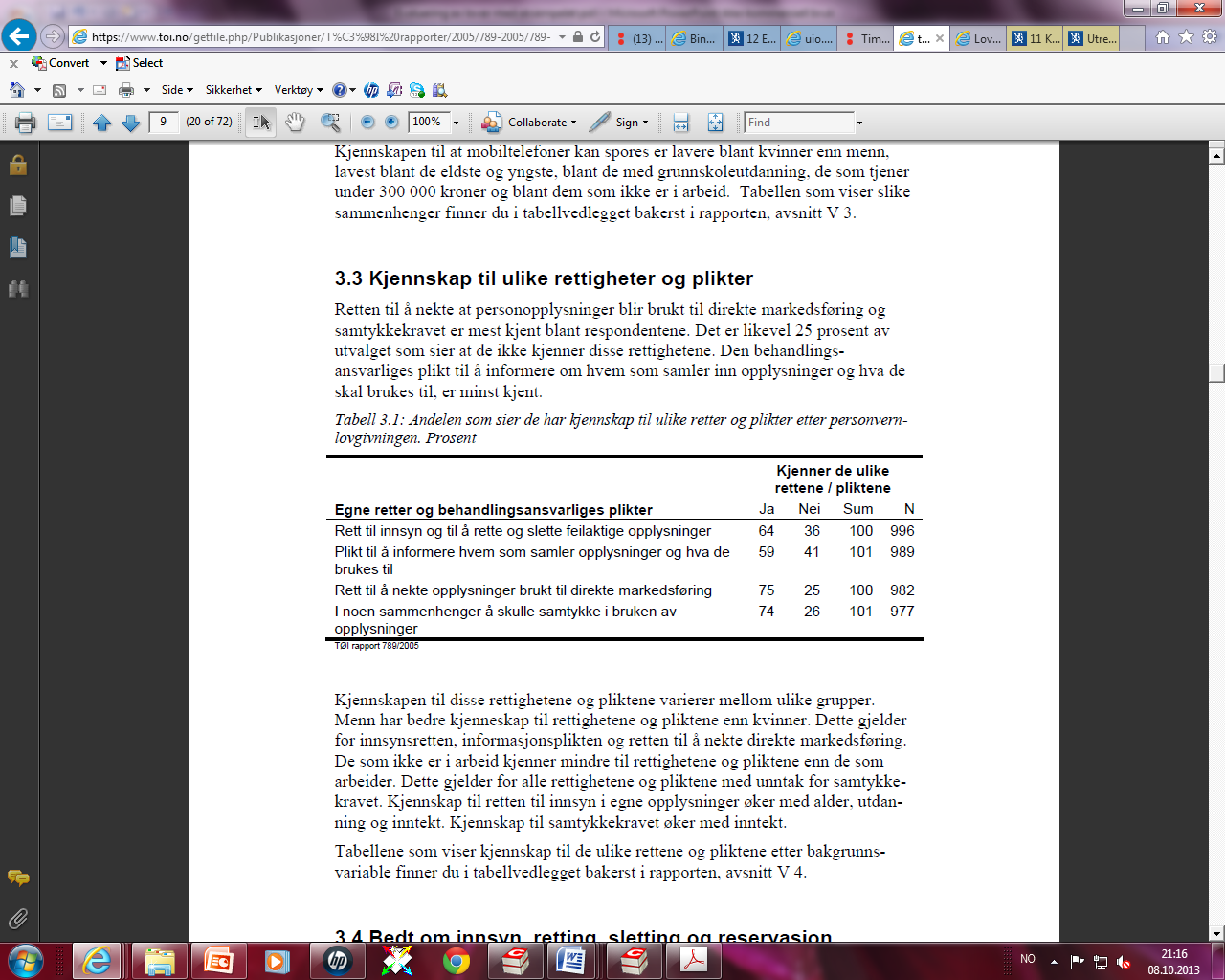 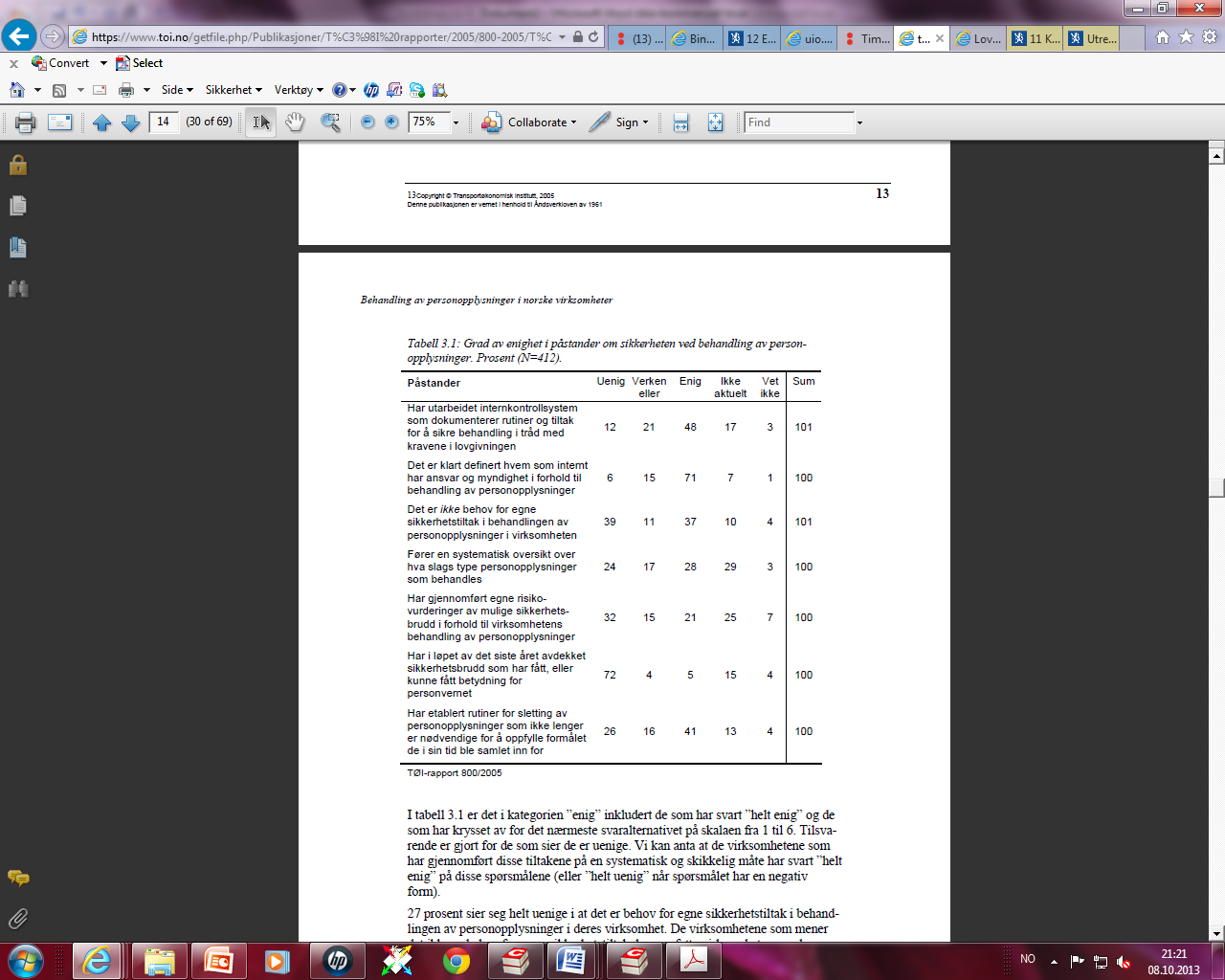 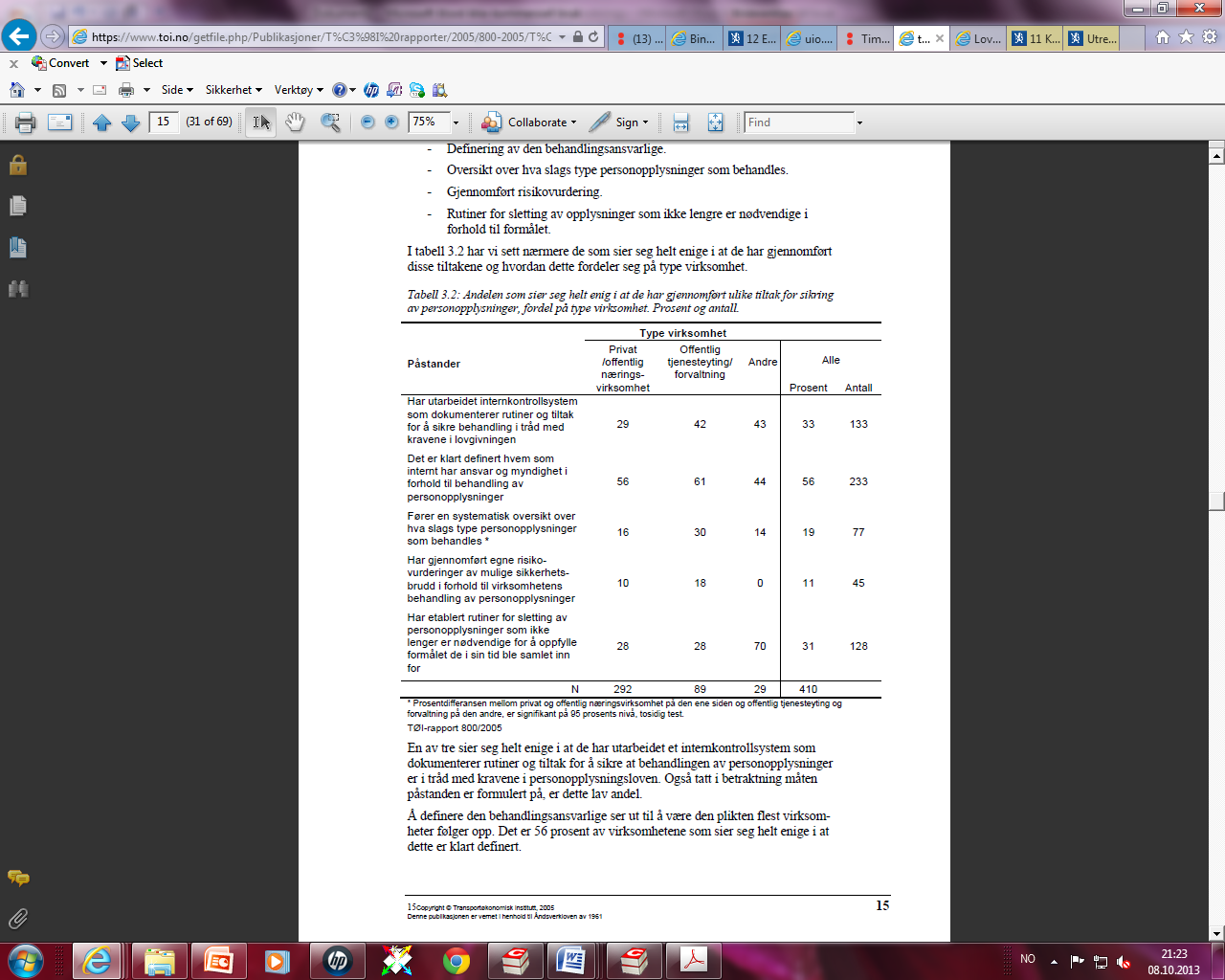 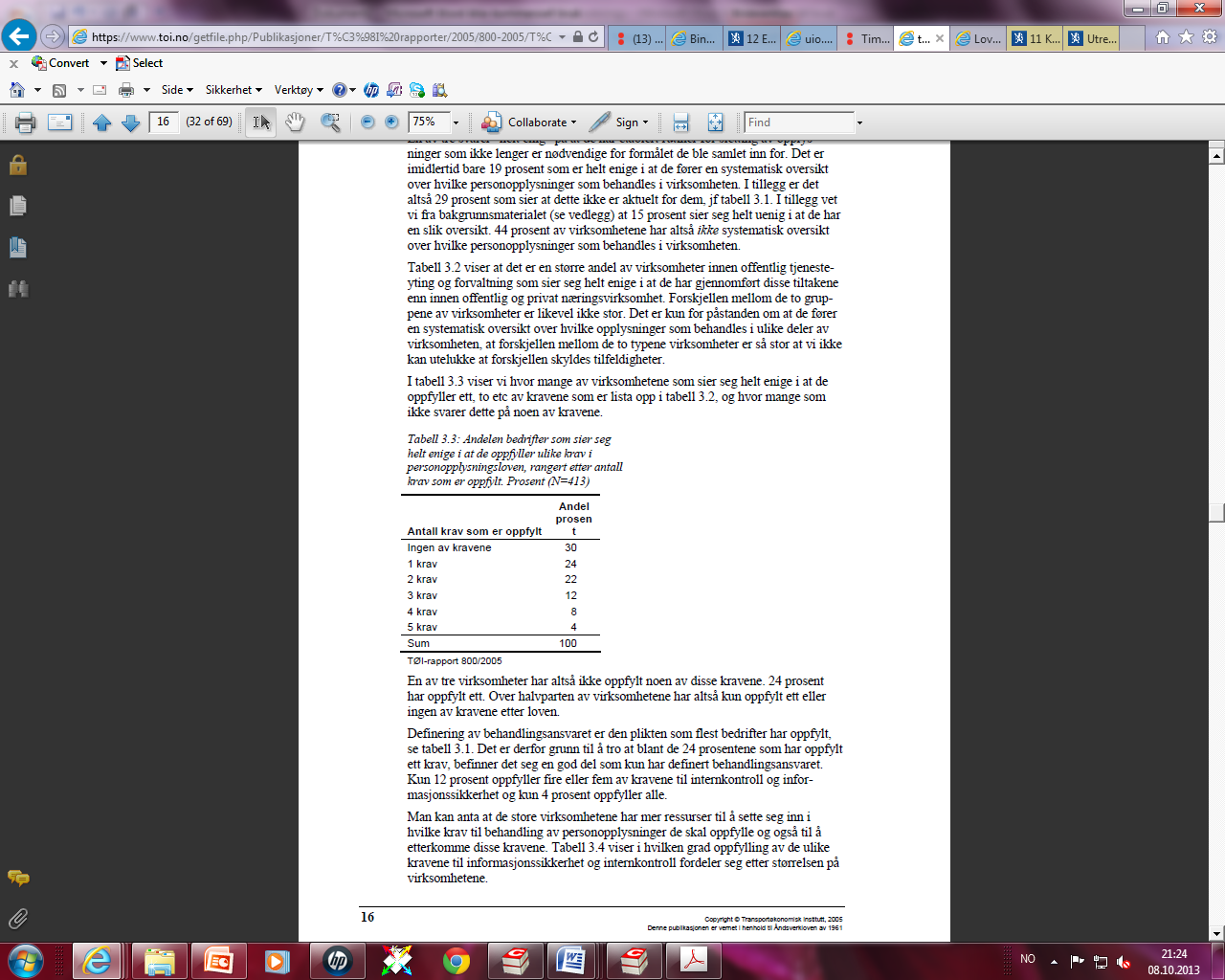 Moderate lovforslag fra Schartum og Bygrave:
Presisering av definisjonene av ”personopplysning”, ”personregister” og ”sensitiv personopplysning” (§ 2);
Ny bestemmelse som klargjør mindreåriges rett til å opptre som registrert person;
Presisering av unntaket vedrørende rent personlige og private formål (§ 3);
Innskjerping av alternativet i § 8 første ledd bokstav f om ”nødvendig grunn” til å behandle personopplysninger i henhold til en interesseavveining;
Ny bestemmelse om nye, ”forenlige formål”(jf. nåværende § 11 første ledd bokstav c);
Flytting av bestemmelsen i personvernforskriften vedrørende fødselsnummer opp i lovens § 12;
Omformulering av § 18 om innsyn som to separate bestemmelser;
Skjerping av krav til samtykke i tilknytning til overføring til utlandet (§ 30 første ledd bokstav a);
Reduksjon av meldeplikten (§ 31);
Reduksjon av konsesjonsplikten (§ 33);
Ny bestemmelse om Datatilsynets rolle vedrørende internasjonale forhold (§ 42 a);
Samlet regulering av Personvernnemndas kompetanse ved at kompetansen etter forskriften settes inn i lovens § 43 første ledd.
Hovedelementer i radikalt lovforslagfra Schartum og Bygrave :
Nye, og langt mer utfyllende bestemmelser som klargjør lovens grunnbegreper;
Bestemmelser som klargjør ulike aktører og roller, jf. både lov og forskrift;
Bestemmelse som klargjør mindreåriges rett til å opptre som registrert person;
Revisjon og endring av kravene til rettslig grunnlag (nåværende §§ 8 og 9);
Ny bestemmelse om nye, ”uforenlige formål” (jf. nåværende § 11 første ledd bokstav c);
Krav om sletting, retting mv. formulert som en rettighet for registerte personer;
Nye lovbestemmelser om en utbygget ordning med personvernombud;
Reduksjon av meldepliktordningen med nærmere tilknytning til ordningen med konsesjonsplikt;
Reduksjon og omlegging av konsesjonsplikten, herunder med forslag til en ”demokratisert” konsesjonsordning.
Noen kommentarer til evalueringen av loven
Undersøkelsene fra 2005 hadde neppe særlig innvirkning på høringssaken
Mange av forslagene som ikke fikk gjennomslag gjaldt endringer som var begrunnet i pedagogiske og lovtekniske forhold
Det er bare gjort nevneverdige endringer i de særegne norske reglene om kameraovervåking